The Internet Of Things
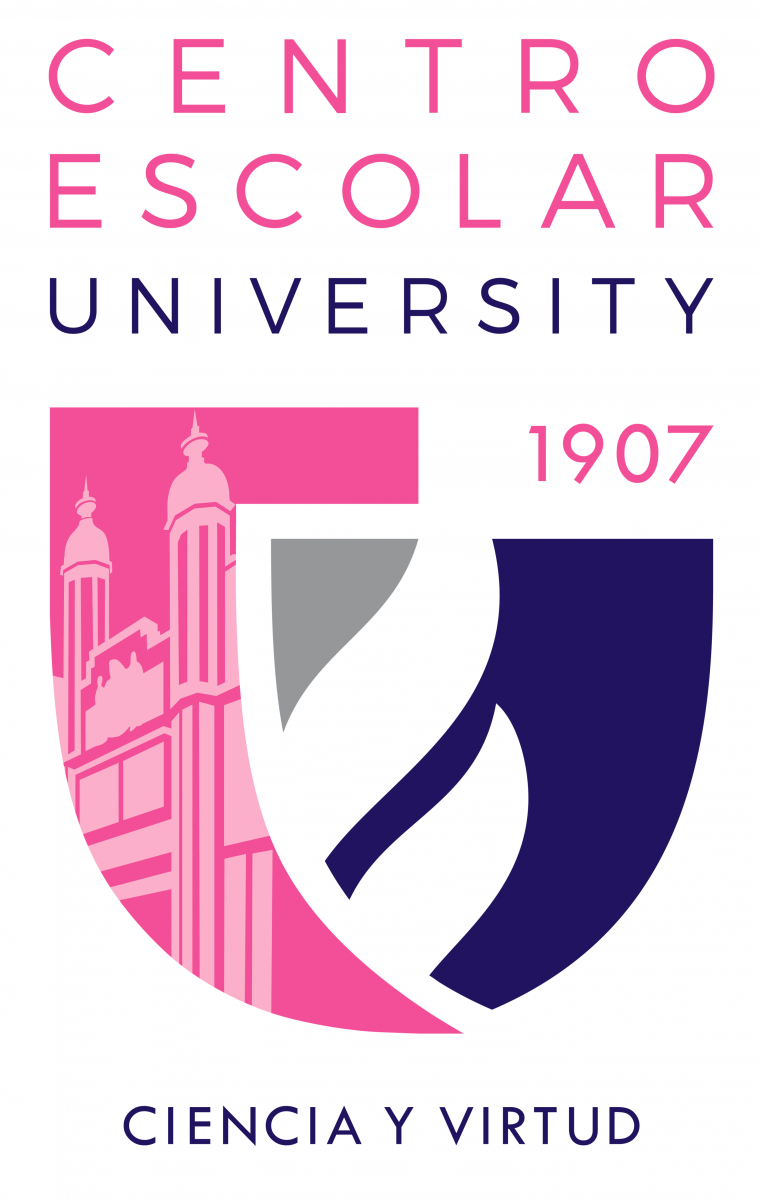 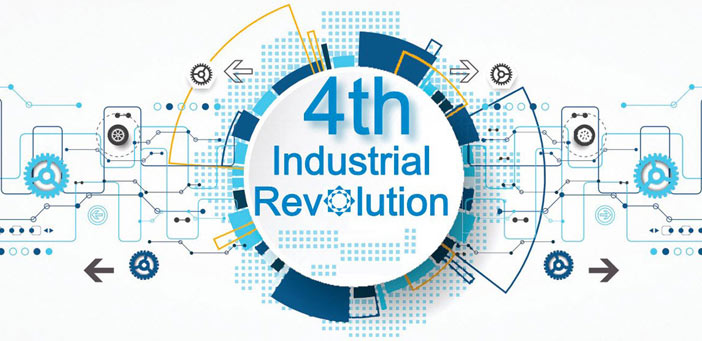 According to the Word Economic Forum ” We stand on the brink of a technological revolution that will fundamentally alter the way we live, work, and relate to one another. In its scale, scope, and complexity, the transformation will be unlike anything humankind has experienced before”
CENTRO ESCOLAR UNIVERSITY
INDUSTRIAL REVOLUTIONS
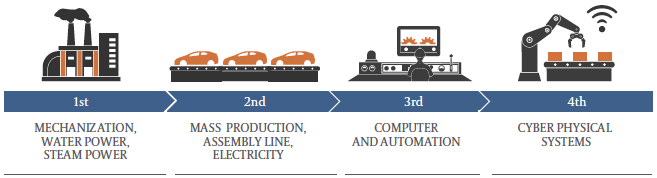 Steam engine
Mechanization
Electricity
Mass production
Computers
Automation
Internet
Hyper-connectivity
2nd
1870s
3rd
1960s
4th
NOW
1st
1760s
Revolutions have triggered  profound changes in economic systems and social structures.
CENTRO ESCOLAR UNIVERSITY
INDUSTRIAL REVOLUTIONS
diSruption
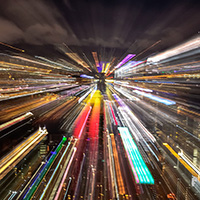 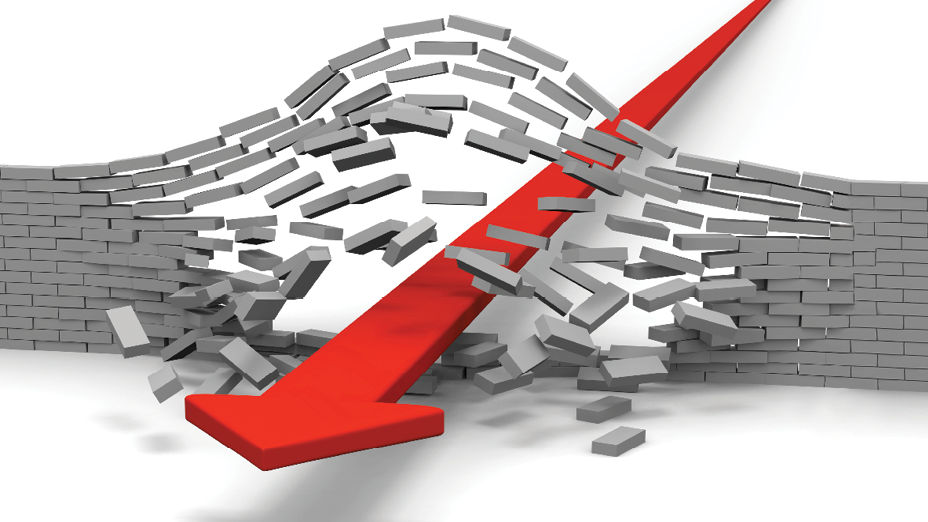 age of 
accelerations
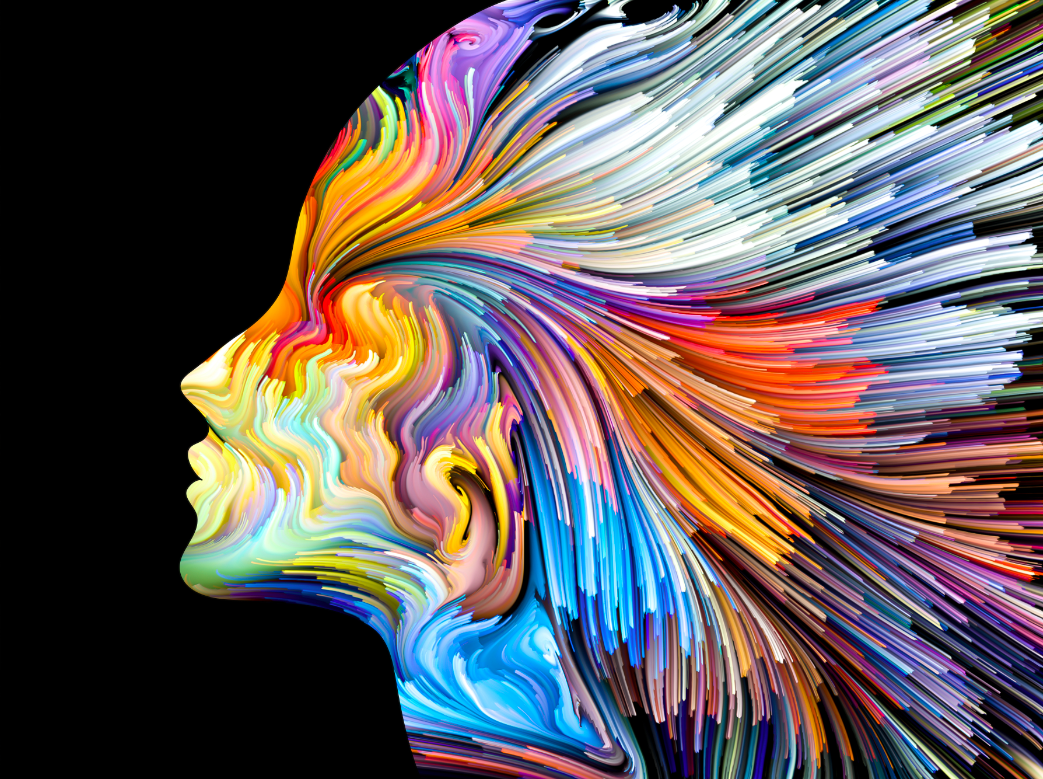 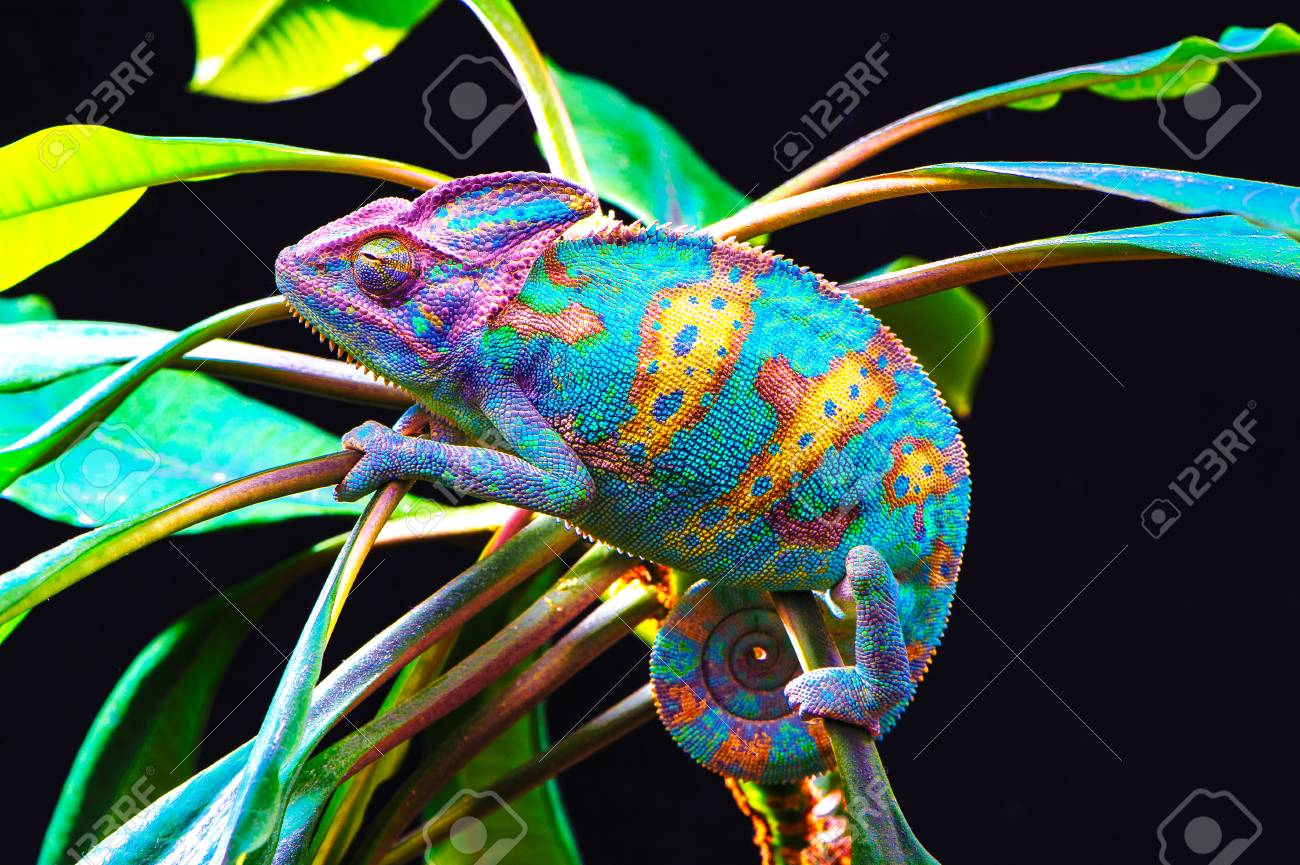 profound 
and 
systemic
change
momentous change
CENTRO ESCOLAR UNIVERSITY
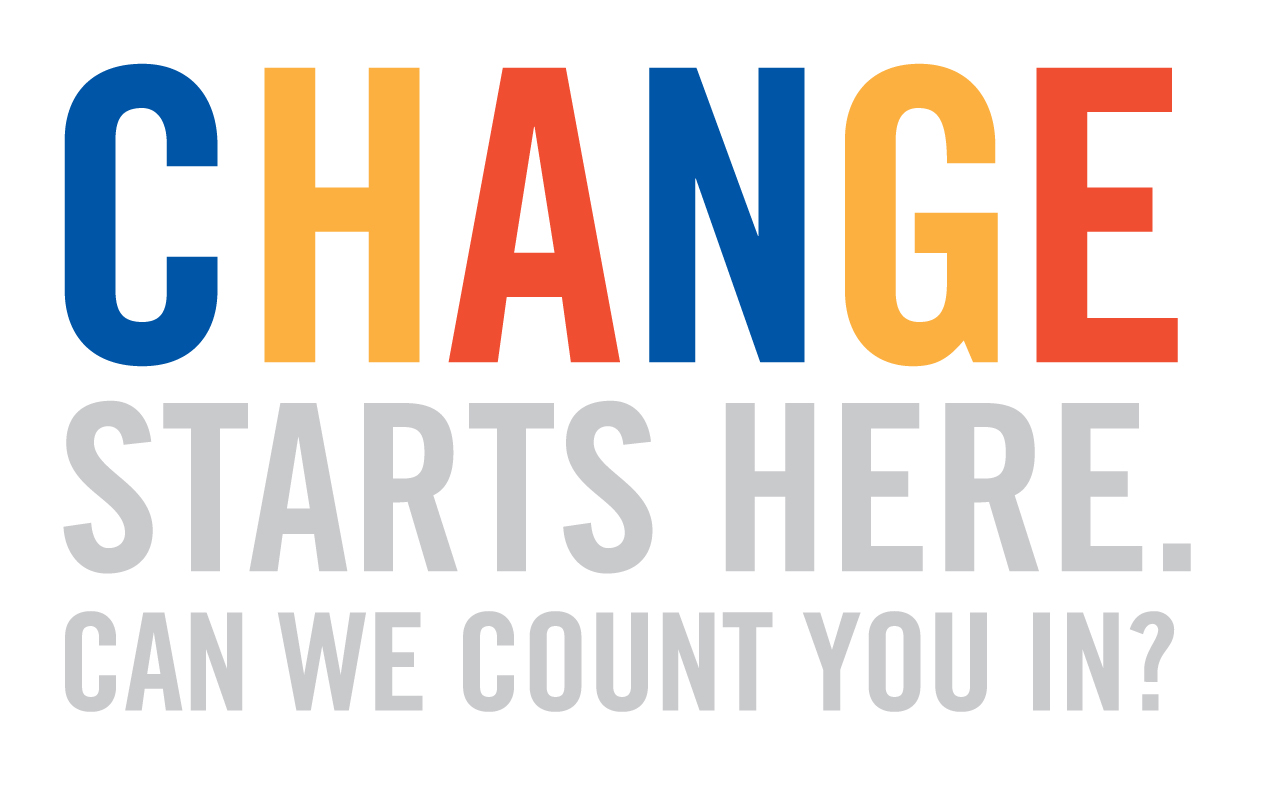 Technologies Driving
Internet of Things (IoT)
Biotechnology
Artificial Intelligence (AI)
Robotics
Data Analytics
Virtual reality
Quantum computations
Blockchain
CENTRO ESCOLAR UNIVERSITY
What is Internet of Things?
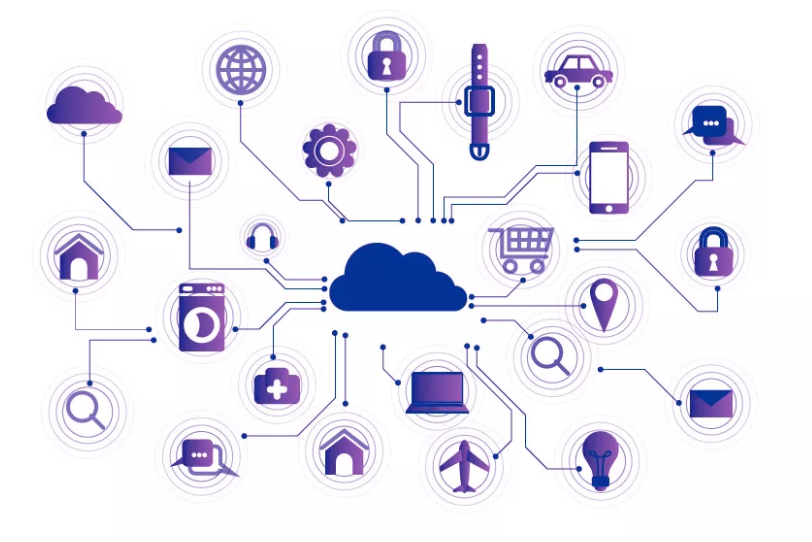 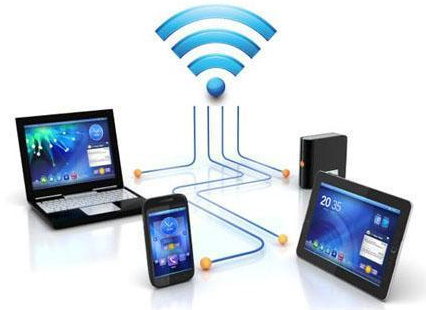 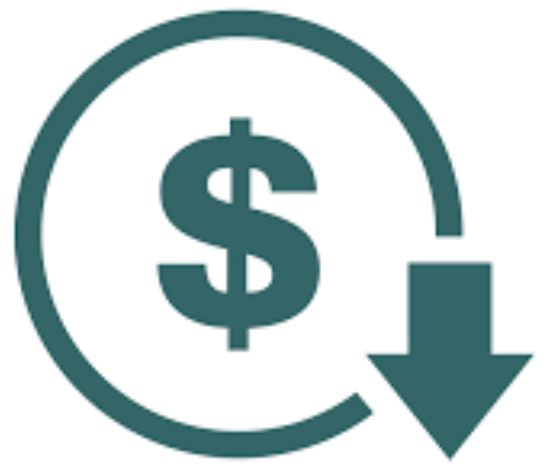 CENTRO ESCOLAR UNIVERSITY
How Does This Impact You?
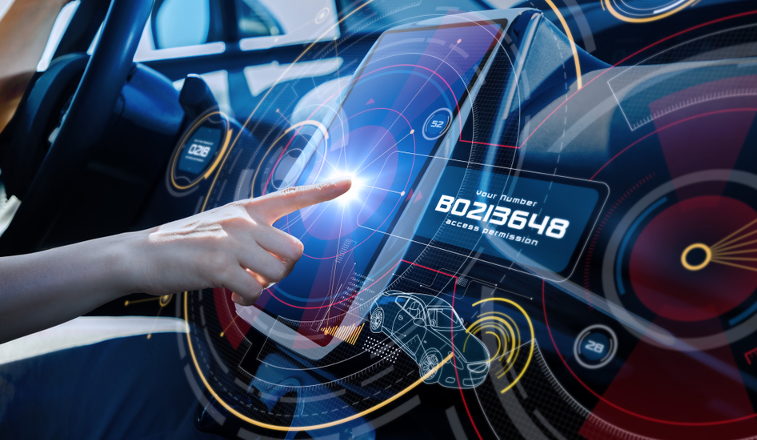 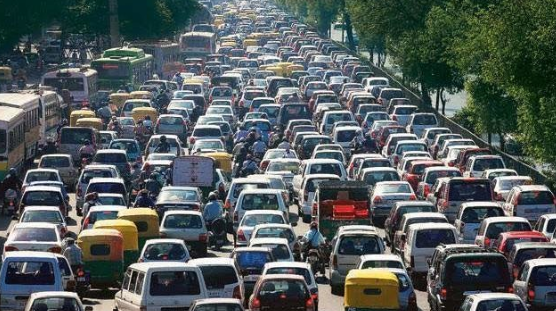 CENTRO ESCOLAR UNIVERSITY
How Does This Impact You?
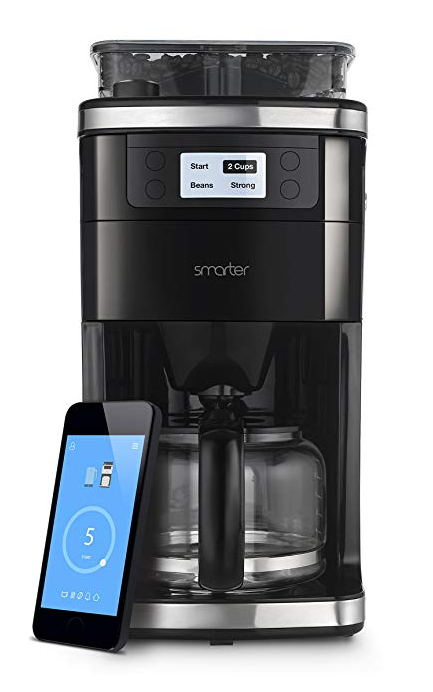 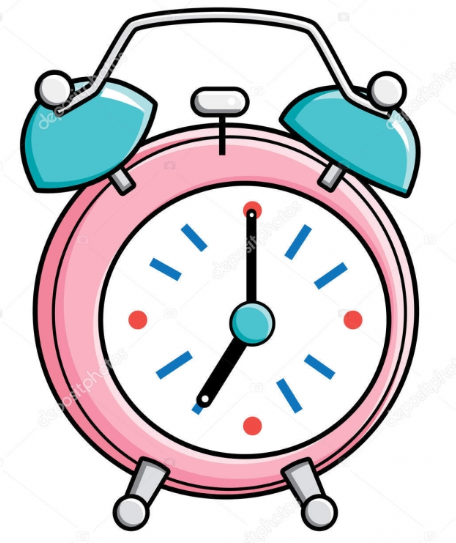 CENTRO ESCOLAR UNIVERSITY
IoT-based Smart Farming
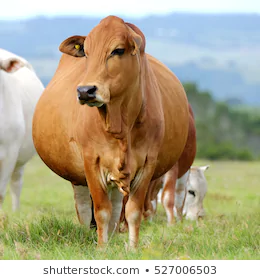 Utilize wireless IoT applications to collect data regarding the location, well-being, and health of their livestock
Monitor pregnant cows: 
Sensor powered by battery is expelled when its water breaks. 
This sends an information via the Internet to the rancher.
CENTRO ESCOLAR UNIVERSITY
IoT for the Elderly
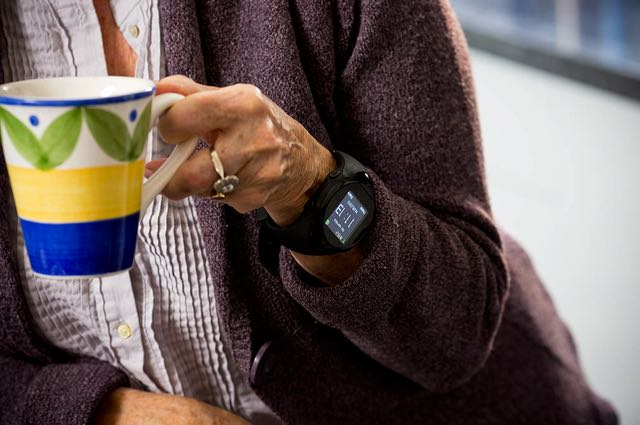 With a built-in accelerometer that automatically detects falls
Medication reminder
With a GPS, which allows an emergency operator to locate and provide directions to the individual.
CENTRO ESCOLAR UNIVERSITY
HAPIfork
The HAPIfork is an electronic  fork that helps you monitor  and track your eating habits.
It also alerts you with the help  of indicator lights and gentle  vibrations when you are eating  too fast.
http://www.hapi.com/products-hapifork.asp
CENTRO ESCOLAR UNIVERSITY
MyVessyl Cup
It can hold 13 ounces of liquid.  The battery takes 60 minutes to  fully charge and will last for 5-7  days. Also has wire-free charging.
https://www.myvessyl.com/
CENTRO ESCOLAR UNIVERSITY
Smart Tooth Brush
The Beam Brush is a connected  toothbrush that engages users  with their daily hygiene routine.
http://www.beamtoothbrush.com/toothbrush/
CENTRO ESCOLAR UNIVERSITY
Smart Egg Tray
Egg Minder syncs with your  smartphone to tell you how many  eggs you’ve got at home (up to 14  eggs) and when they’re going bad.
http://www.quirky.com/shop/619
CENTRO ESCOLAR UNIVERSITY
IoT business opportunities
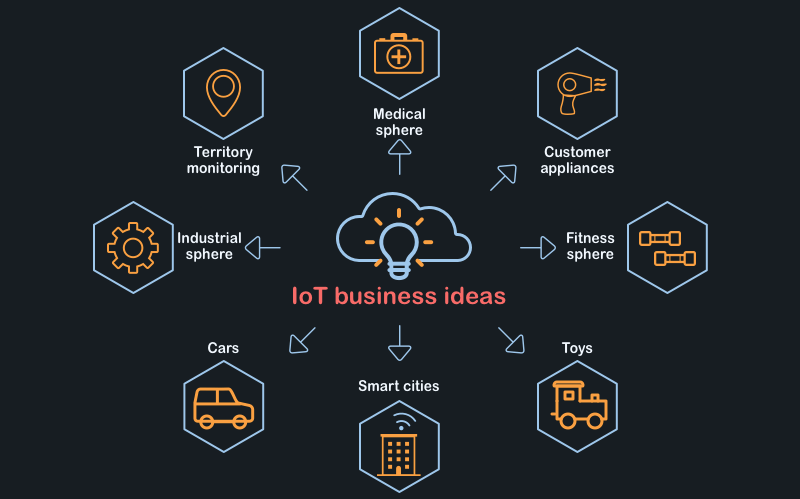 CENTRO ESCOLAR UNIVERSITY
IoT − Advantages
Improved Customer Engagement – Current analytics suffer from blind-spots and significant flaws in accuracy; and as noted, engagement remains passive. IoT completely transforms this to achieve richer and more effective engagement with audiences.
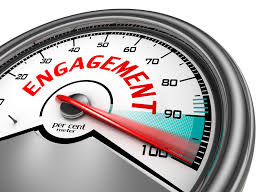 CENTRO ESCOLAR UNIVERSITY
IoT − Advantages
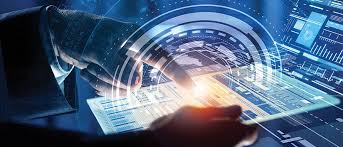 Technology Optimization – The same technologies and data which improve the customer experience also improve device use, and aid in more potent improvements to technology. IoT unlocks a world of critical functional and field data.
CENTRO ESCOLAR UNIVERSITY
IoT − Advantages
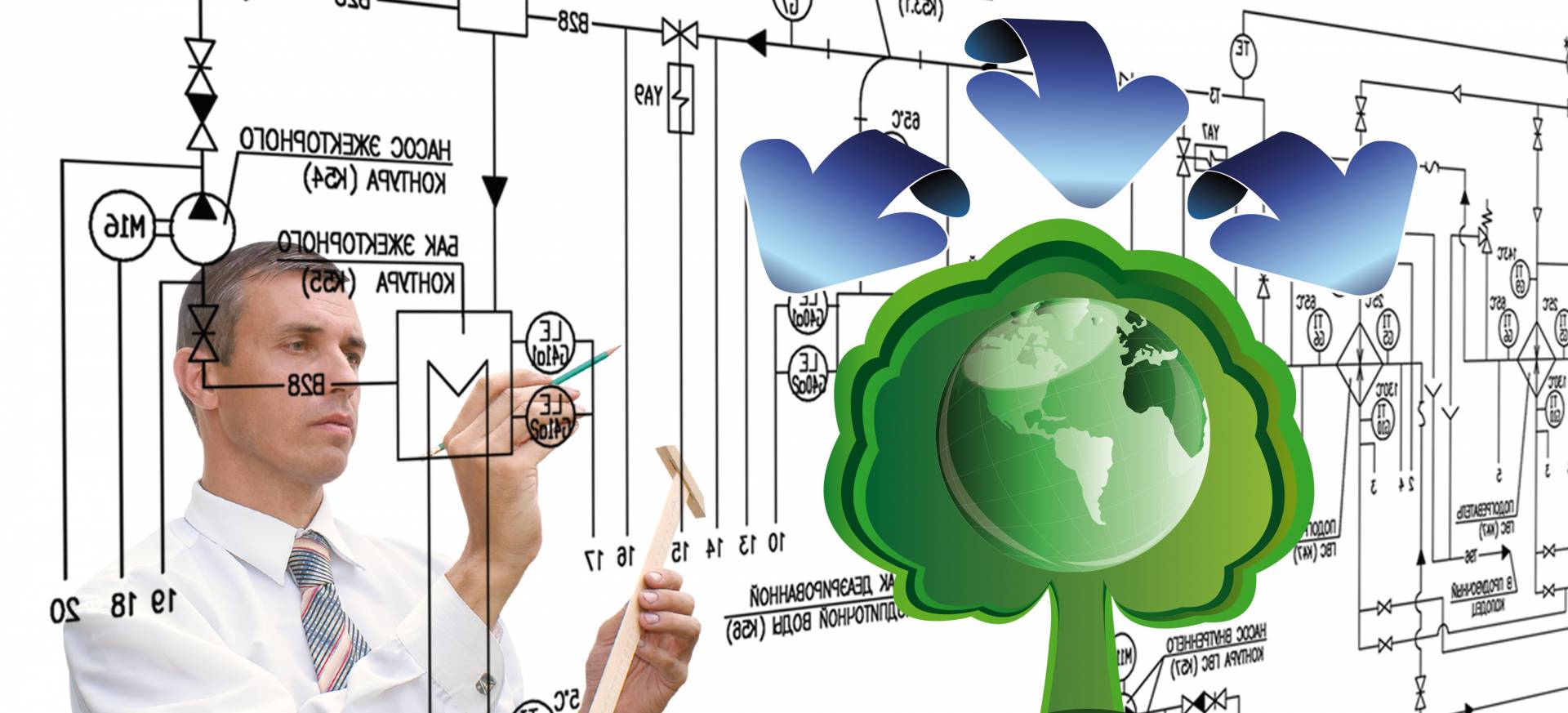 Reduced Waste – IoT makes areas of improvement clear. Current analytics give us superficial insight, but IoT provides real-world information leading to more effective management of resources.
CENTRO ESCOLAR UNIVERSITY
IoT − Advantages
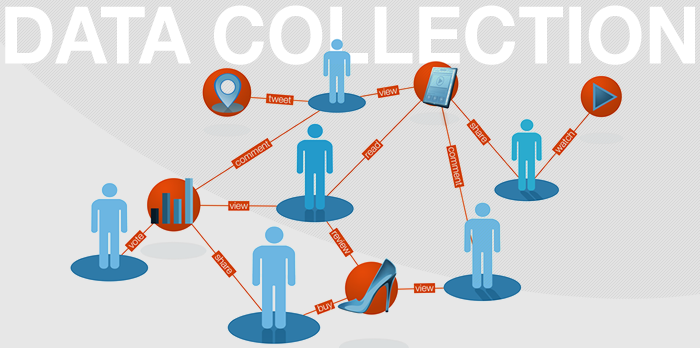 Enhanced Data Collection – Modern data collection suffers from its limitations and its design for passive use. IoT breaks it out of those spaces, and places it exactly where humans really want to go to analyze our world. It allows an accurate picture of everything.
CENTRO ESCOLAR UNIVERSITY
IoT − Disadvantages
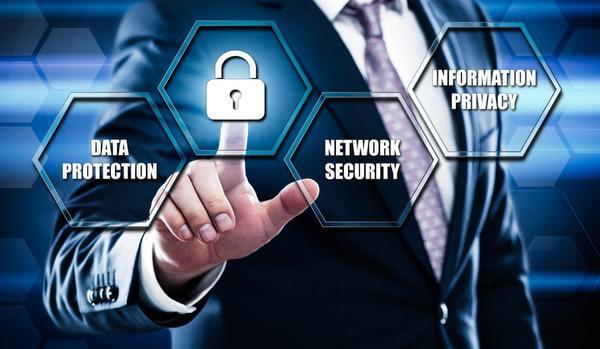 Security – IoT creates an ecosystem of constantly connected devices communicating over networks. The system offers little control despite any security measures. This leaves users exposed to various kinds of attackers.
CENTRO ESCOLAR UNIVERSITY
IoT − Disadvantages
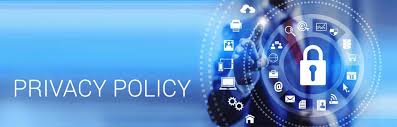 Privacy – The sophistication of IoT provides substantial personal data in extreme detail without the user's active participation.
CENTRO ESCOLAR UNIVERSITY
IoT − Disadvantages
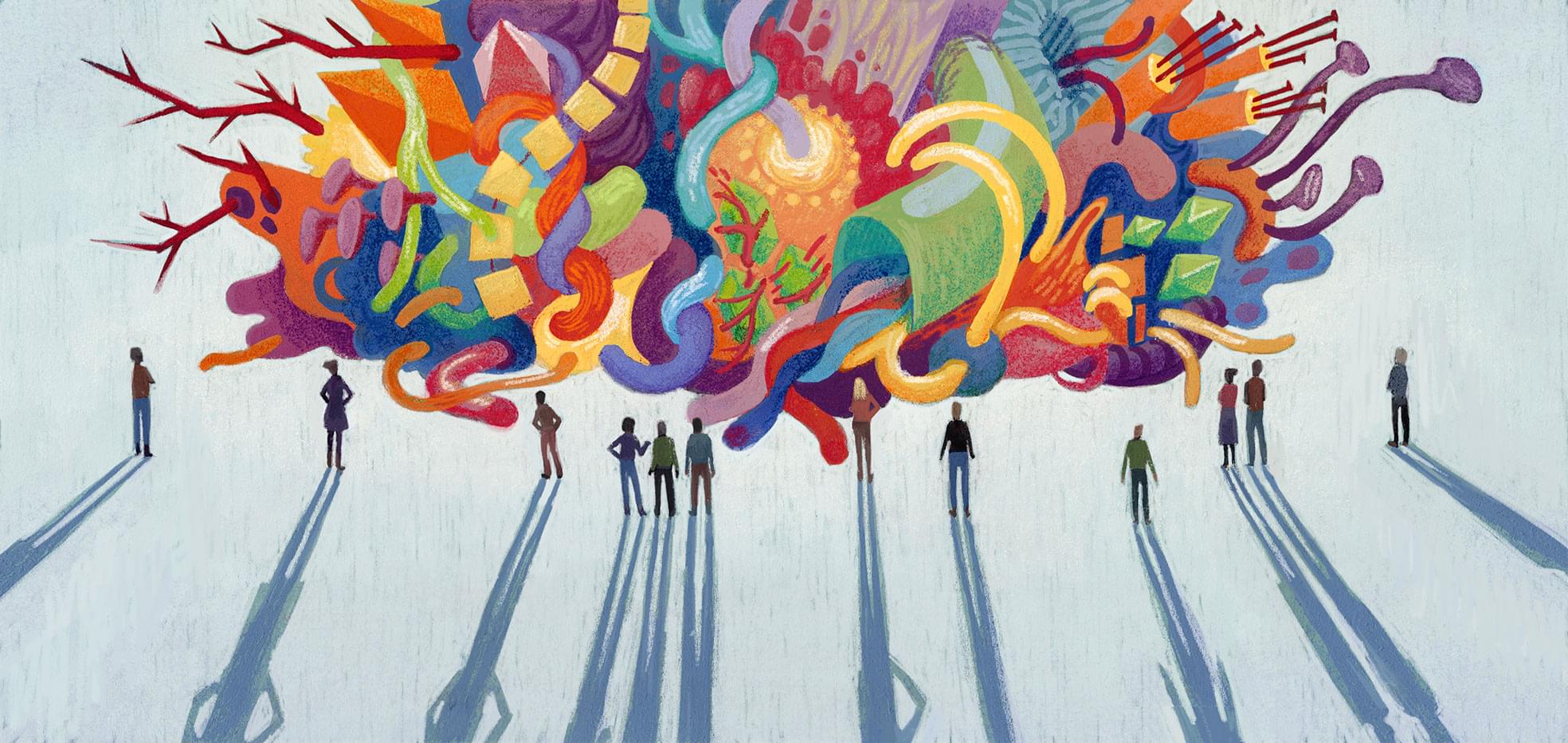 Complexity – Some find IoT systems complicated in terms of design, deployment, and maintenance given their use of multiple technologies and a large set of new enabling technologies.
CENTRO ESCOLAR UNIVERSITY
IoT − Disadvantages
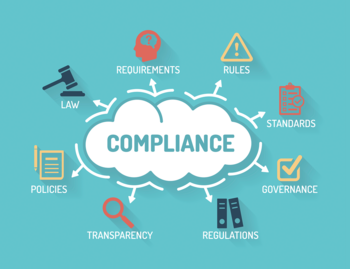 Compliance – IoT, like any other technology in the realm of business, must comply with regulations. Its complexity makes the issue of compliance seem incredibly challenging when many consider standard software compliance a battle.
CENTRO ESCOLAR UNIVERSITY
Securing IoT Devices
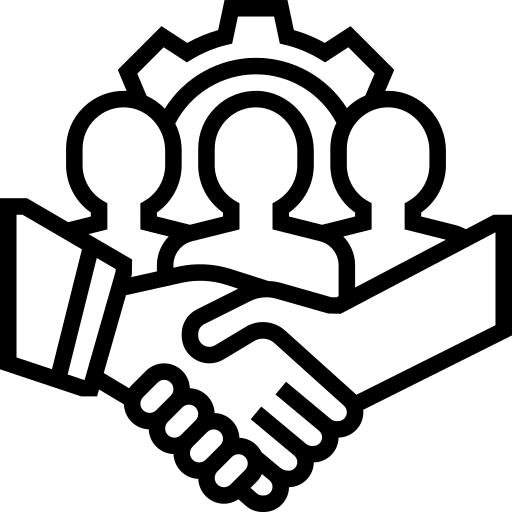 Authentication – IoT devices connecting to the network create a trust relationship, based on validated identity through mechanisms such as: passwords, tokens, biometrics, RFID, X.509 digital certificate, shared secret, or endpoint MAC address.
Network Enforced Policy – controls all elements that route and transport endpoint traffic securely over the network through established security protocols.
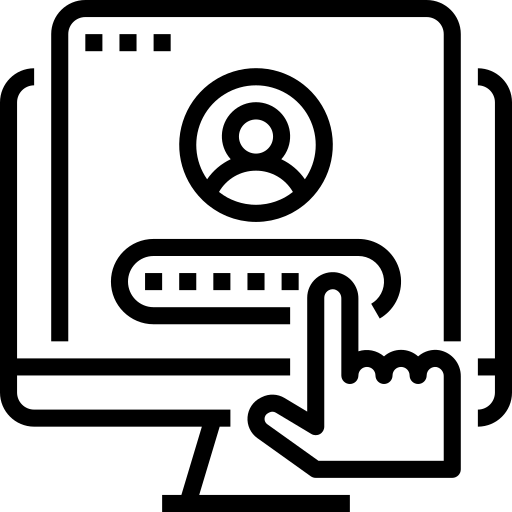 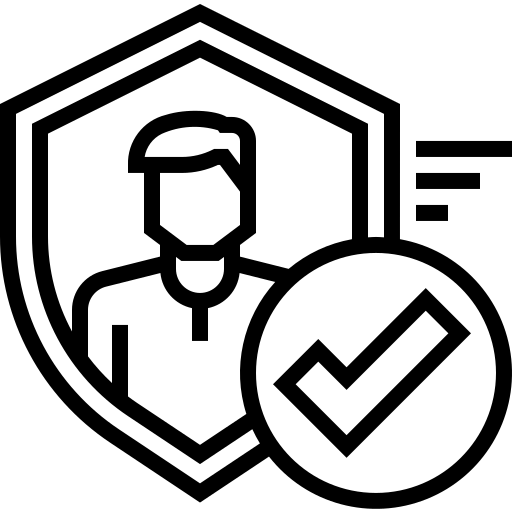 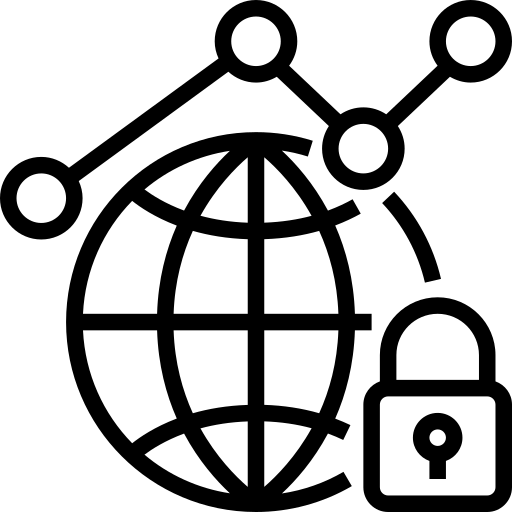 Authorization – a trust relationship is established based on authentication and authorisation of a device that determines what information can be accessed and shared.
Secure Analytics: Visibility and Control – provides reconnaissance, threat detection, and threat mitigation for all elements that aggregate and correlate information.
CENTRO ESCOLAR UNIVERSITY
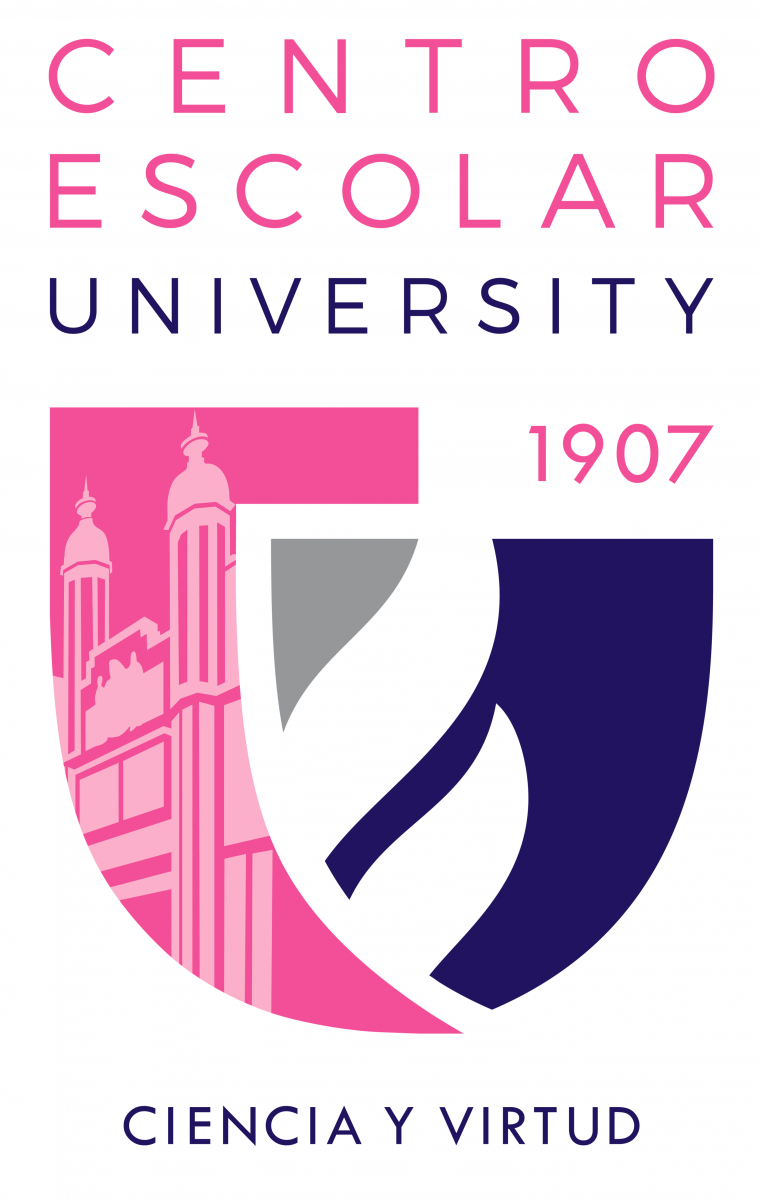 THANK YOU!
JOSAN D. TAMAYO
CENTRO ESCOLAR UNIVERSITY
+639328917167
JTAMAYO@CEU.EDU.PH
CENTRO ESCOLAR UNIVERSITY